(Umělecko)průmyslová muzea - specifika, shrnutí
Mgr. Tomáš Zapletal
Průmyslová muzea v 19. stol.
1852 Londýn
	1854 Edinburgh
1863 Vídeň
	1867 Dundee
	1868 Berlín
	1869 Norimberk
1870 New York
	1872 Budapešť, Bombaj
	1873 Olomouc, Liberec, Brno, Stockholm, Helsinki
South Kensington museum, Londýn 1869
Světová výstava Vídeň 1. 5. – 2. 11. 1873
Hlavní vstup do světové výstavy
Interiér rotundy při slavnostním otevření
Interiér japonského pavilonu
Instalace obřího lampionu - součást japonského pavilonu
Stan severo-amerických indiánů
Zakládání průmyslových muzeí
stálá prezentace průmyslových výrobků
místo setkávání průmyslníků, prezentace, konfrontace a vzdělávání
zdroj vzorů, předloh
první vlna zakládání průmyslových muzeí nastává po světové výstavě ve Vídni r. 1873 Budapešť, Brno, Liberec, Olomouc
Předměty zakoupené ze Světové výstavy
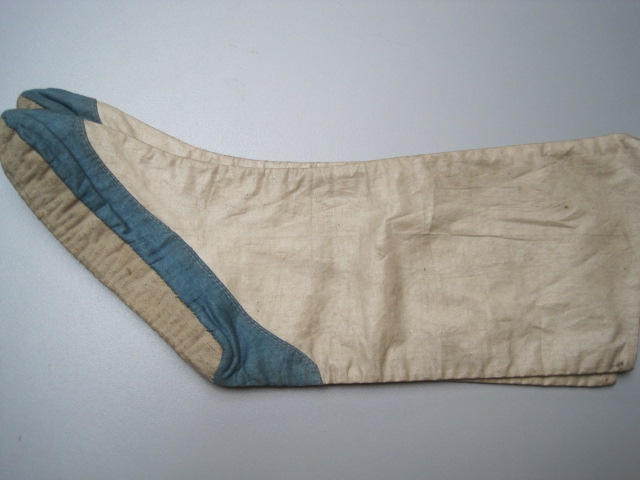 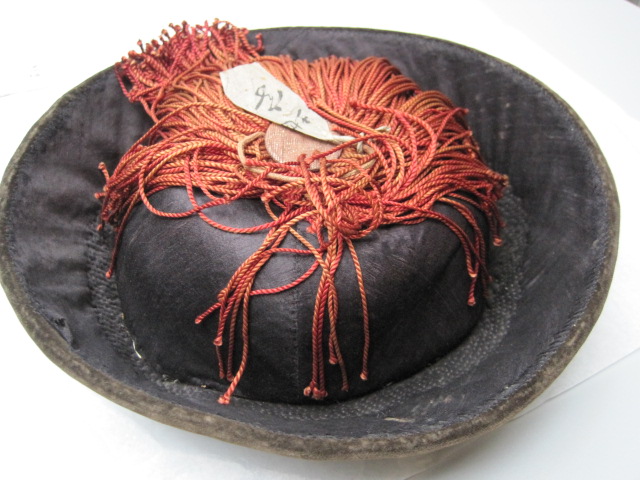 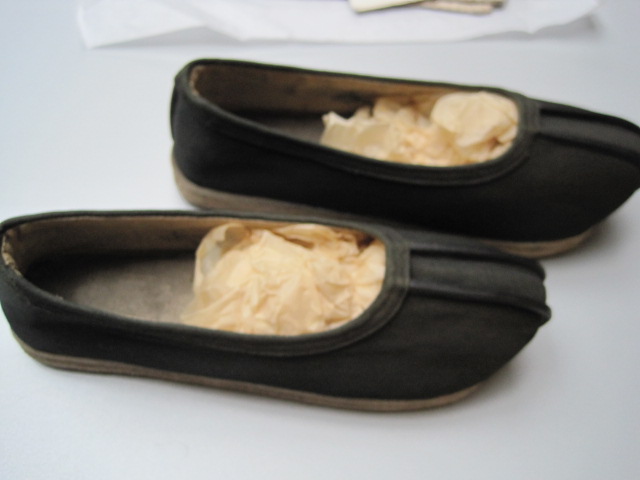 Darováno 
Karlem Offermannem
1873
Specifika průmyslových muzeí
sbírka předloh
místo vzdělávání 
sbírkové předměty 
	- materiálové hledisko
výstavy firem
místní specifika (geologie, textilnictví)
Sbírka předloh (sbírkové předměty a sbírky obrazových předloh)
Sbírky předloh
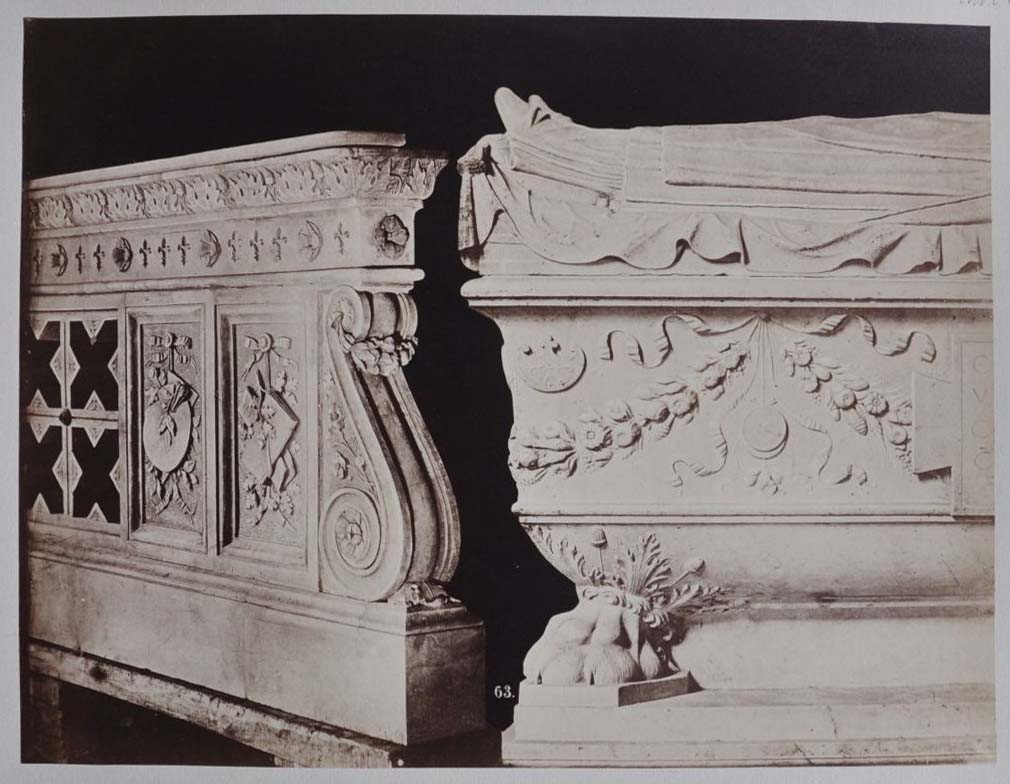 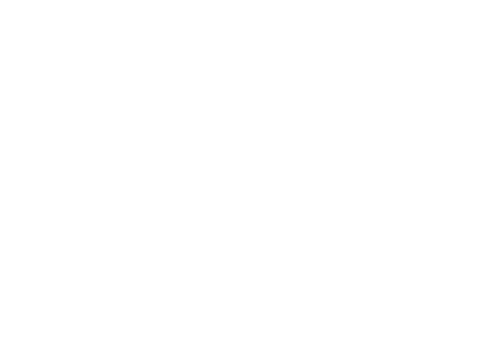 Expozice - předlohy
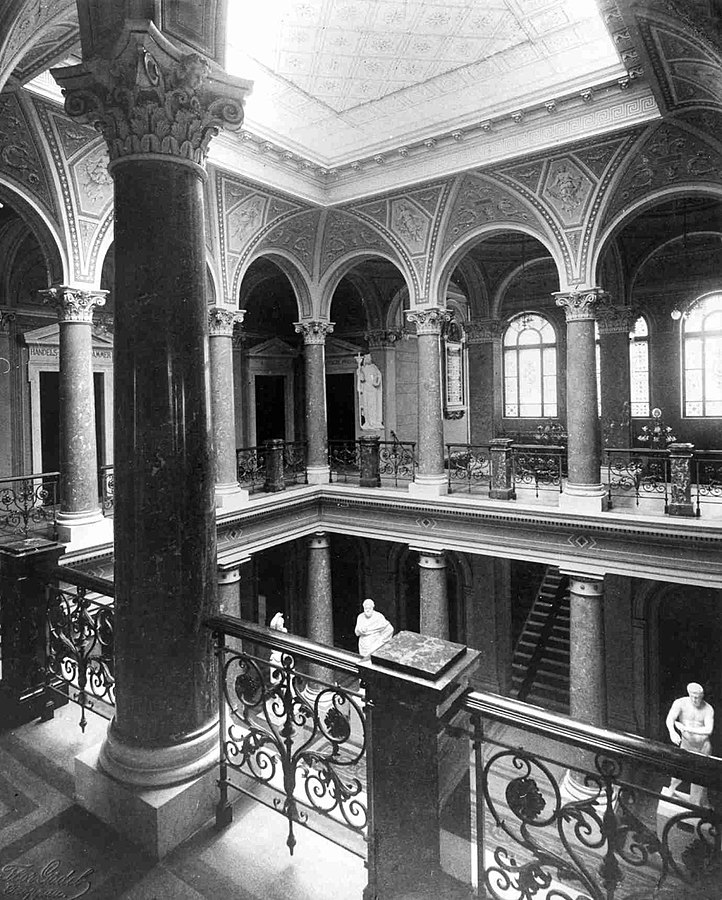 Foyer
Moravské průmyslové muzeum, 
Brno, kolem 1885
UPM Opava, kolem 1900
Stálé výstavy – materiálové hledisko
Sál železa
Muzeum arcivévody Reinera, Brno kol. 1910
Sál textilu 
South Kensington Museum Londýn 1857
Temporální výstavy
Prostřený stůl, 1903
Výstava církevního umění, 1896
Výstavy firem
Prezentace firmy Lobmayer v rámci výstavy „Prostřený stůl“
	MPM, květen-červen 1903
Místo vzdělávání
Prezentace technologií
Svaz rakouských (uměleckoprůmyslových) muzeí
1900 založen v Brně

  1912 změněn na Svaz rakouských muzeí
Brno                      Olomouc
Průmyslové muzeum císaře Františka Josefa I.
 založeno 1873
Moravské průmyslové muzeum
 založeno 1873
Brno                      Olomouc
otevřeno 5. 12. 1873
průmyslníci
2 kustodi, 2-3 asistenti
roční příjmy 20 tis. zl.
sbírky
knihy
dvojjazyčná instituce
vedoucí instituce v zemi
publikační činnost (časopis, katalogy, listy)
otevřeno 20. 6. 1875
městská reprezentace
1 kustod 
roční příjmy kol. 1 tis. zl.
sbírky 3 683 předmětů
245 knih (rok 1900)
německá instituce 
sepjetí s reálnou školou
Brno                      Olomouc
1873 - dosud (1949, 2001)
vedoucí instituce v zemi
vedoucí instituce 
	v Předlitavsku – svaz průmyslových muzeí
(1873) 1875 - 1924
sepjetí s reálnou školou